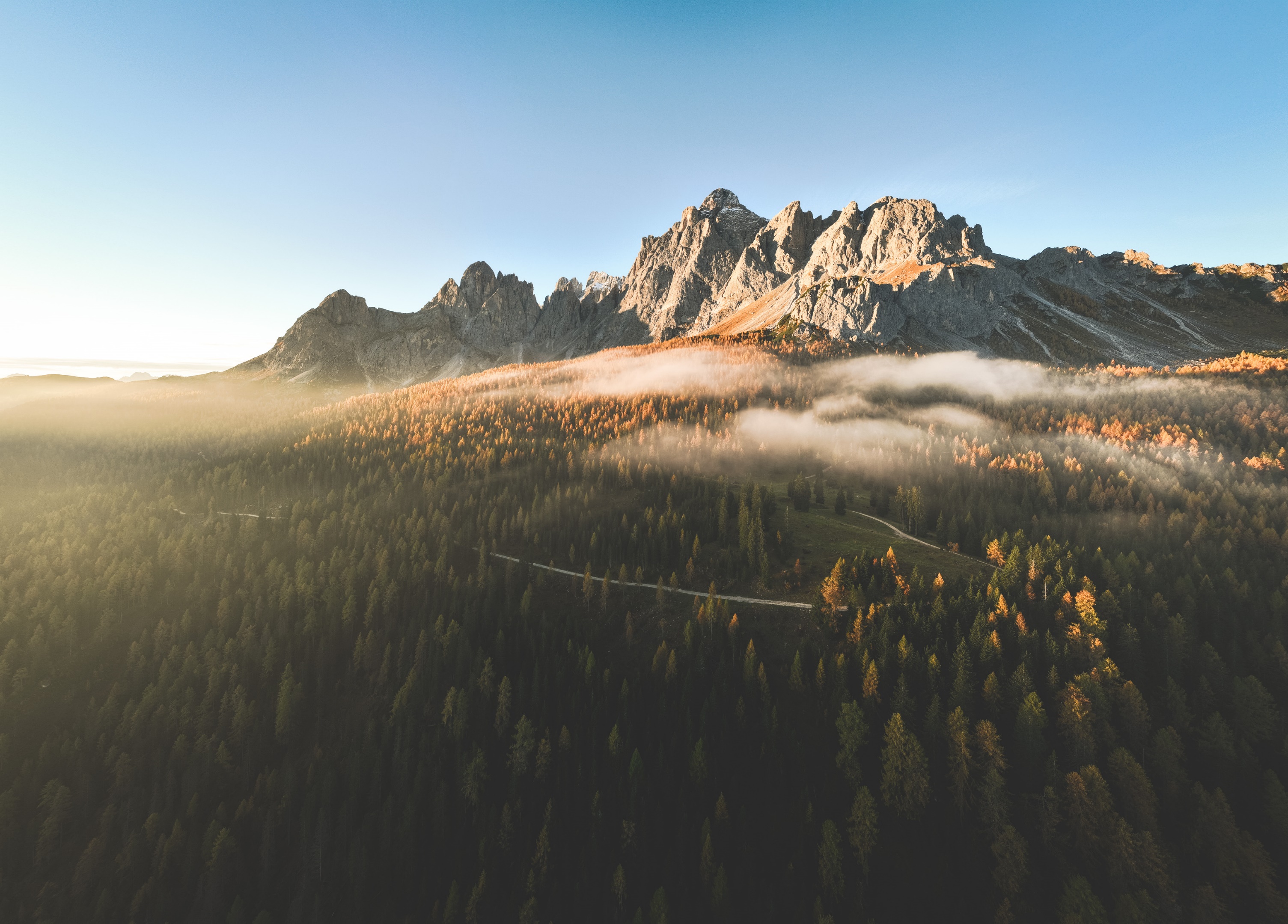 Education for Sustainable Development Progress in Austria 2022 / 2023
Implementing the UNECE ESD Strategy
Dr. Peter Iwaniewicz / Serafin Groebner, MA MSc
Department V9 - Sustainable Development and Awareness Raising
Geneva, 24th May 2023
Maria Blomenhofer, BA
Youth Representative
AT UNESCO Commission
CONTENTS
01
Progress and planned measures in the formal education sector
04
Good practice examples in implementing strand 4 “Entrepreneurship, employment, innovation & ESD”
02
Good practice examples in the non-formal sector
05
Promoting Youth Participation through cooperation
03
Good practice examples in implementing strand 3 „Digital education, information & communi-cations technology & ESD”
06
Thank you by Peter Iwaniewicz
2
Progress and planned measures in the formal education sector
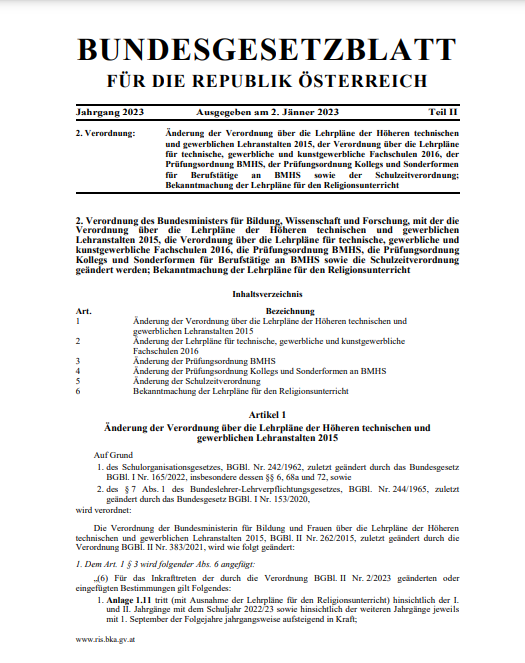 Successful curricula reform: renewing the curricula for elementary and lower secondary schools 2022. Cross-curricular educational principles are strengthened. ESD was introduced as a guiding principle.
Multi-stakeholder cooperation process in planning: currently an UNESCO ESD-Net Country Initiative proposal is being reviewed. Austria is likely to take part in such a process within the next year.
3
Good practice examples in the non-formal sector
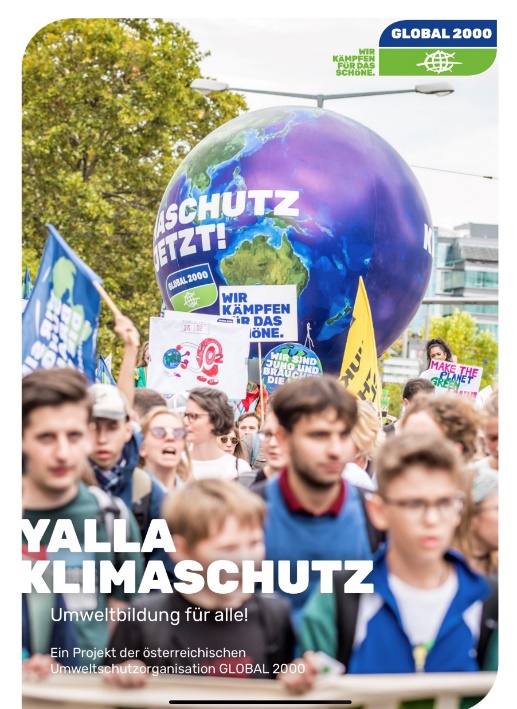 Goal: make ESD and climate-change education accessible for everyone („leave no one behind“)
Measures: Initation of two programs (completed piloting in 2022):
Project „Yalla- Empowerment for a sustainable future“ Cooperation with NGO „Global 2000“: making ESD accessible for disadvantaged students
Cooperation with Austrian nationwide network for open youth work (bOJA) to equip youth workers with ESD-toolkit
4
Good practice examples: Strand 3 „Digital education, information and communications technology and ESD”
Goal: Multipliers need to be equipped with up-to-date knowledge, tools and digital skills
Measures: 
Annual ESD Summer Academy for multipliers has added a digital format i.e. exploring the possibilities of virtual reality for ESD
ESD-Circle: Regular free online learning and exchange format for multipliers on new methods, topics and tools
Platform Bildung2030.at showcasing newest developments
Relaunch of the Austrian footprint calculator (mein-fussabdruck.at)
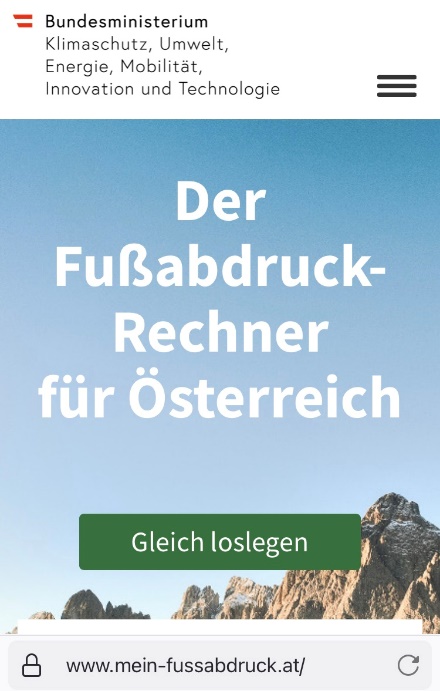 5
Good practice examples: Strand 4 “Entrepreneurship, employment innovation and ESD”
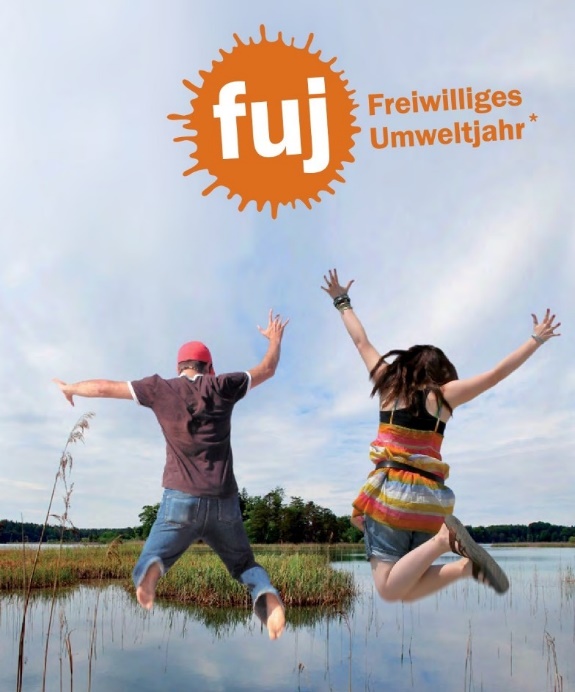 Goal: support organizations which hold the required knowledge, values, attitudes, qualifications and skills for new jobs related to green and circular economy
Measure: Voluntary Environmental Year (FUJ)
Increase in annual budget to make as attractive as other volunteering programs  (500 Euro/month/person)
Adding the “Climate Ticket” for each young volunteer - making public transport in Austria free for duration of their placement
6
Promoting Youth Participation through cooperation
Empowerment of youth and marginalized groups: Foster transparent actions and multi-sectoral cooperation with civil society
Youth-led initiatives in Austria: Political organizations nominate Youth Delegates, leveraging their knowledge and networks
Youth’s Knowledge and Engagement: Knowledge sharing and exchanging for mutual benefits
Sustainable Development: Empowerment and collaboration of youth as prerequisite of sustainable societal transformation
The UNECE ESD Youth Platform as possibility for collaboration and inclusivity
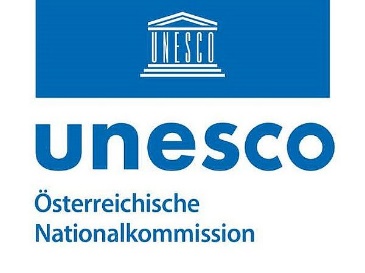 7
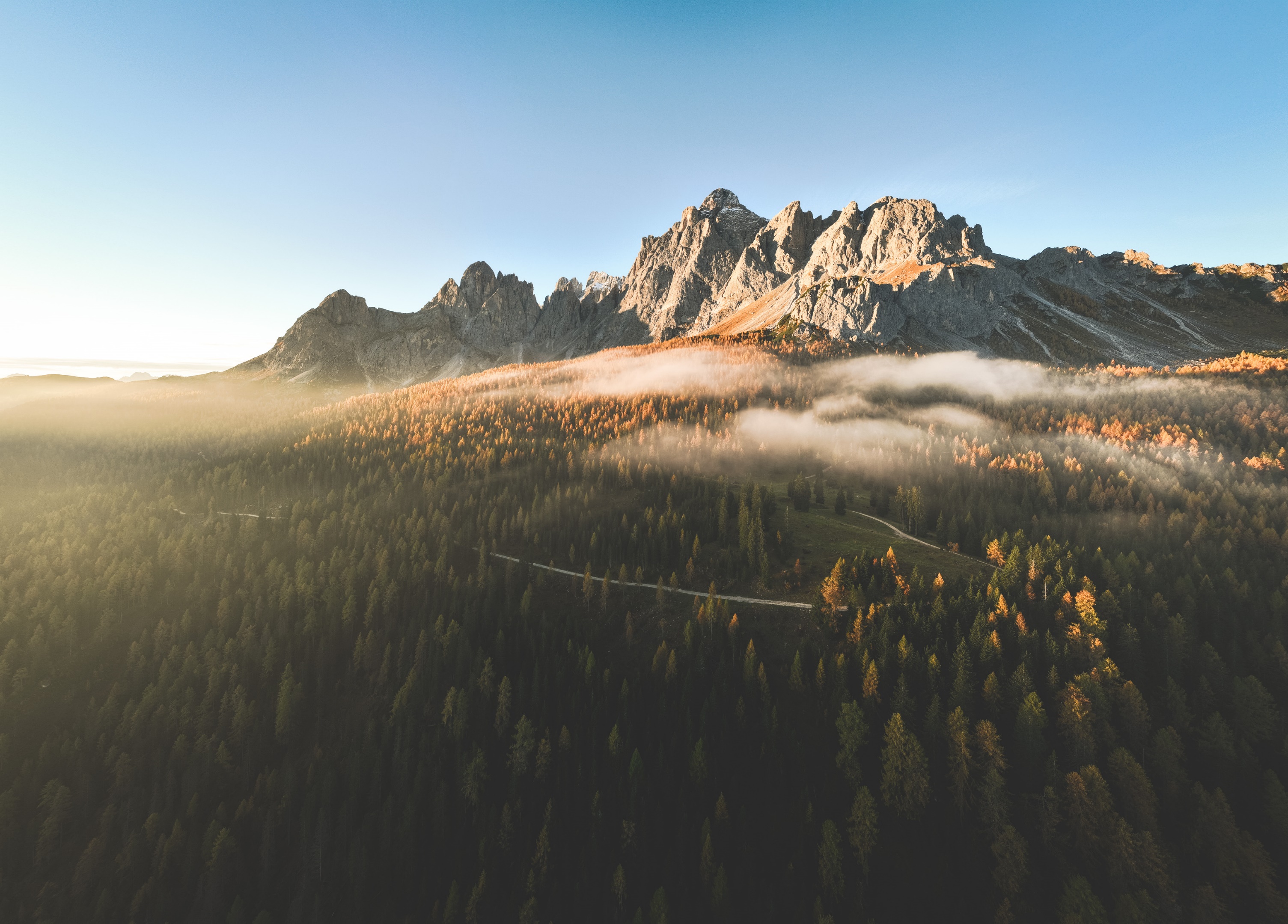 Thank you!
Contact:Serafin Groebner, MA MScserafin.groebner@bmk.gv.atTel.: +43 664 8373404
8